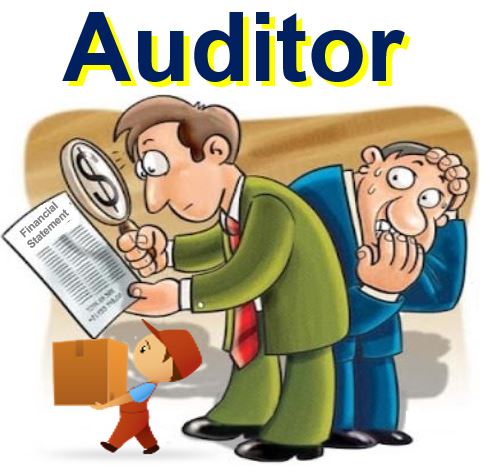 ФУНКЦІЇ І ПРИНЦИПИ ДІЯЛЬНОСТІ ВНУТРІШНІХ АУДИТОРІВ
Внутрішній аудит – це
діяльність, яка організована в межах підприємства і яку виконує окремий його підрозділ або окрема посадова особа. Головна увага внутрішнього аудиту зосереджена на аналізі інформаційної системи, включаючи систему бухгалтерського обліку і супутніх видів контролю, вивченні фінансової та операційної інформації, дослідженні ефективності роботи підприємства у цілому.
Функції внутрішнього аудиту
Типові функції внутрішнього аудиту:
Принципи роботи внутрішніх аудиторів
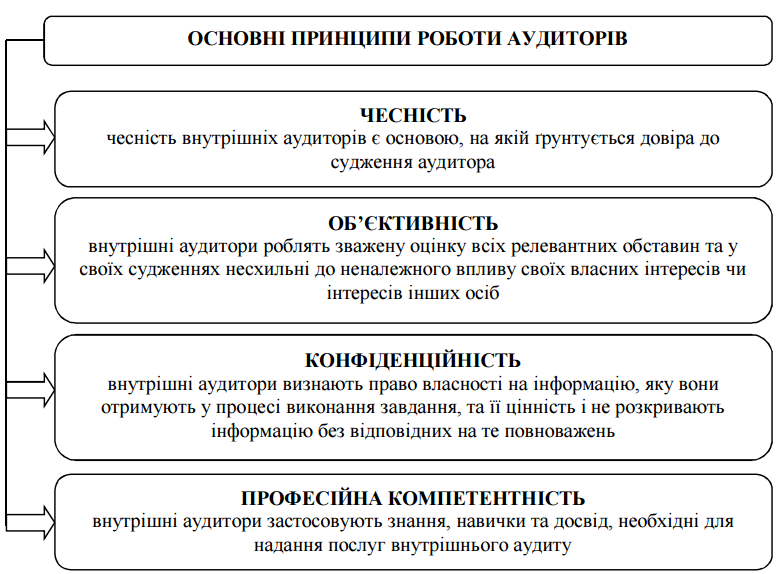 ВИСНОВКИ:
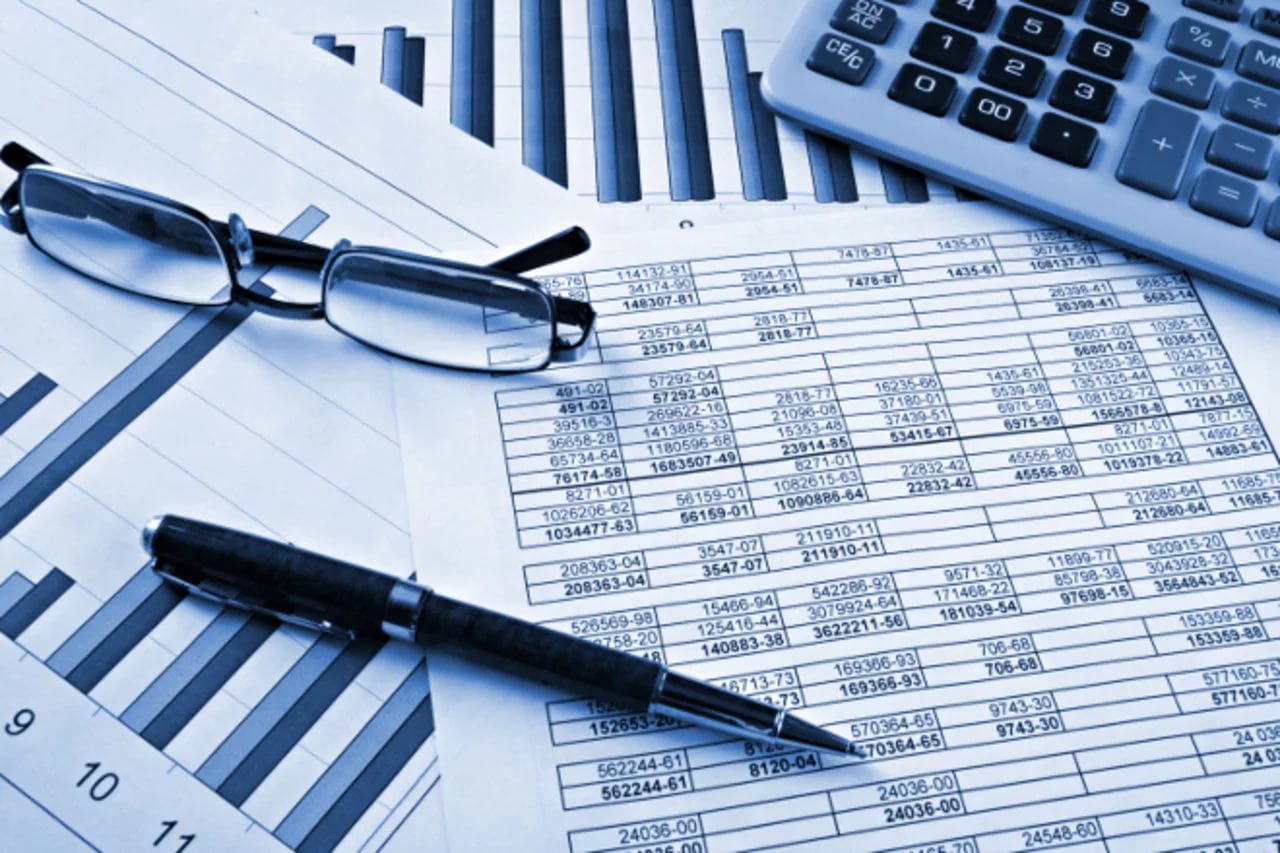 внутрішній аудитор зобов'язаний на всіх етапах своєї діяльності, вирішуючи тієї або іншої поставлені перед ним задачі, виходити з відомої позиції професійного скептицизму, розуміючи, що існує імовірність того, що вся інформація, одержувана їм з різних джерел, може нести деякий рівень невірогідності.
ДЯКУЮ ЗА УВАГУ!
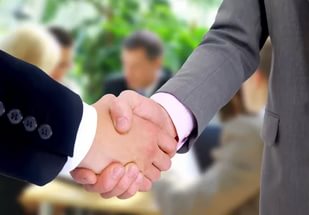